«МОЯБЕЗОПАСНОСТЬ»проектная деятельность  МАДОУ «Детский сад №86»воспитатели:Нагишева Н.А.               Сыктывкар, 2023
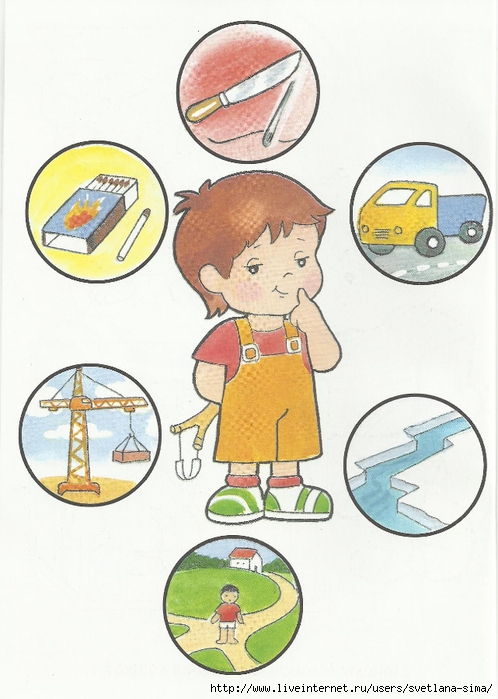 Актуальность:
Основы безопасности – один из наиболее актуальных вопросов для любого возраста. Детям, начиная с самого детства, следует на примере и наглядно показать последствия неправильного поведения человека в той или иной опасной ситуации. Детскому саду и родителям надо объединить усилия, для того, чтобы уберечь детей от возможной трагедии, необходима целенаправленная работа над формированием у них культуры  безопасного поведения.
Цель проекта:
– создать условия для формирования навыков безопасного поведения в быту и в общении с незнакомыми людьми в процессе приобретения    социального опыта.
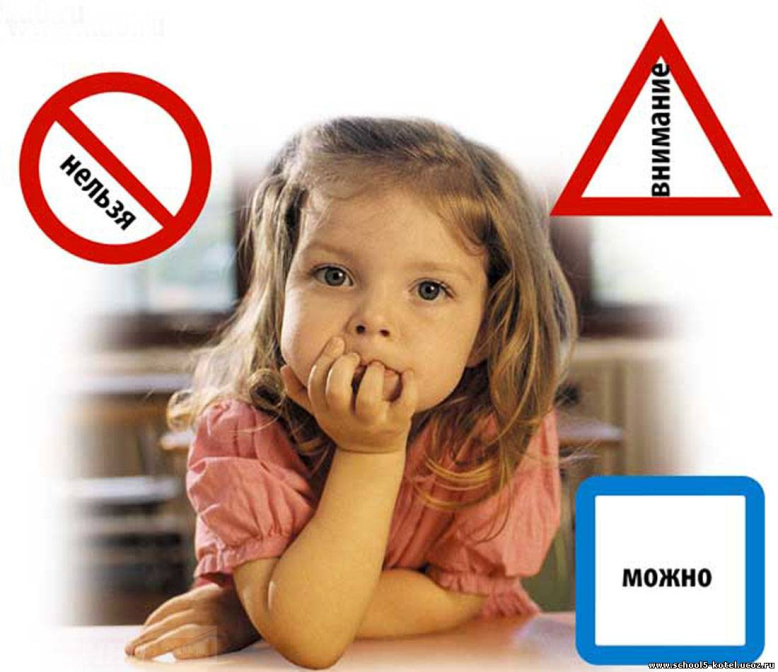 Задачи:
Организовать предметно-развивающую среду по проблемам ОБЖ. 2. Обучающие: - формировать знания об источниках опасности в квартире; - обогащать представления о доступном ребенку предметном мире и назначении предметов, о правилах безопасного использования; - способствовать формированию привычки к здоровому образу жизни; - познакомить с элементарными правилами безопасного обращения с предметами дома . - познакомить с ситуациями, угрожающими здоровью, учить детей выходить из сложных, проблемных ситуаций не навредив своему здоровью и здоровью  окружающих,3. Развивающие: - развивать взаимоотношения детей, умение действовать согласованно, принимая общую цель, переживать радость от результатов общих усилий и совместной деятельности. - развивать умение сравнивать и анализировать посредством наблюдений - развивать познавательную активность детей, обогащая представления о людях, предметах и явлениях окружающего мира. - Развивать у детей самостоятельность,  приобретение навыков игровой деятельности и общения, - развивать у детей способности к предвидению возможной опасности и построения адекватного безопасного поведения; 4. Воспитательные: - Воспитывать доброжелательное отношение детей к окружающему; - Воспитывать бережное отношение к своему телу.
Задачи по работе с родителями:
1.Повысить компетентность родителей в вопросах безопасности детей в окружающей жизни. 2.Привлечь семьи к участию в воспитательном процессе на основе педагогического сотрудничества.
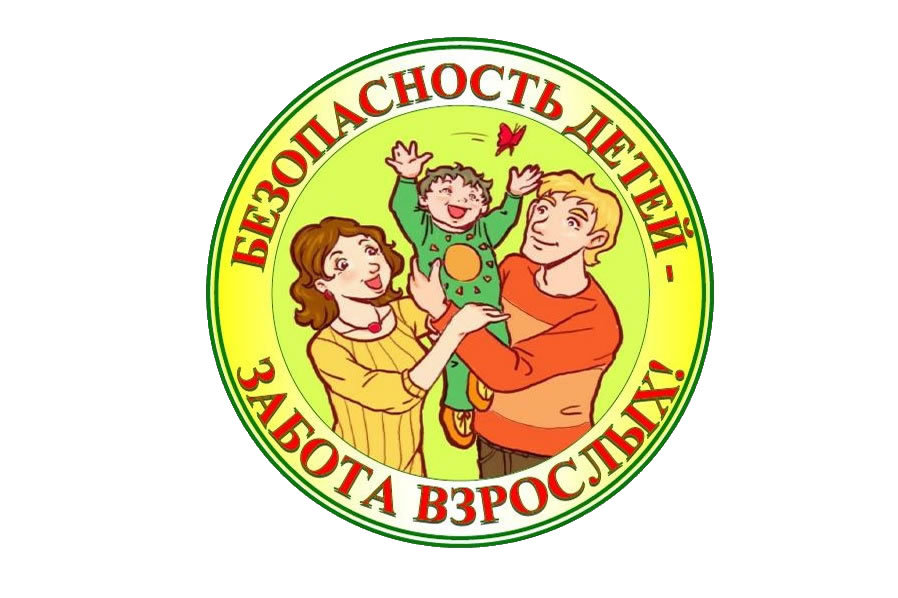 Тип проекта – информационно-творческий, групповой. 
Продолжительность проекта – долгосрочный 
Форма проведения: занятия, самостоятельная деятельность,  экскурсии, работа в творческой мастерской
Принципы реализации проекта:
* Систематическое изучение наиболее вероятных причин           возникновения пожаров.
* Целенаправленное изучение правил безопасного поведения в детском саду, дома, на улице.
* Принцип креативности, позволяющий формировать новые знания, умения, навыки в области противопожарной безопасности ребёнка на базе уже имеющихся.
* Принцип гуманизации: во главу проекта поставлен ребёнок и забота о его здоровье и безопасности.
Проект включает в себя 3 этапа:
Подготовительный.
Основной.
Заключительный.
Этапы работы над проектом:
1. Подготовительный этап
Определение темы проекта.
Анкетирование родителей по вопросам безопасности жизни и здоровья детей.
* Формулировка цели и определение задач.
Подбор материалов по теме проекта.
Составление плана основного этапа проекта.
2. Основной этап
Рассматривание иллюстраций на тему « Безопасность», «Специализированный транспорт».
Обучение детей приемам защитного поведения (крик, призыв о помощи) ;
Рассматривание иллюстраций Чтение художественной литературы «Правила поведения для воспитанных детей».
Дид. игры «Как спастись от неприятностей», «Пожароопасные предметы», «Что поможет при пожаре», беседа с последующим анализом.
Беседы «Спички детям не игрушка», «Кто такие пожарные», «Что такое терроризм»
Рисование пожарных машин и пожара, машин на дороге, опасностей в доме. Раскрашивание иллюстраций на тему «Безопасность»
Экспериментирование «Горячее и холодное», «Торнадо»
Сюжетно-ролевые игры «Мы-пожарные», «Скорая помощь», «Первая помощь», « Мы пожарники».
Работа с родителями – изготовление информационного материала для детей по темам: «Что такое терроризм? », «Средства для тушения пожара», «Запомни эти номера! », буклет «Безопасность детей в наших руках».
Игровые ситуации «Незнакомец», «Этих людей не нужно бояться» (полицейский, пожарный, служба спасения, врач, инспектор ГИБДД). «Пожарная эвакуация».
3. Заключительный этап
 Составление презентации проекта.
 Выставка рисунков на тему «Безопасность»
 Театрализация «Кошкин дом».
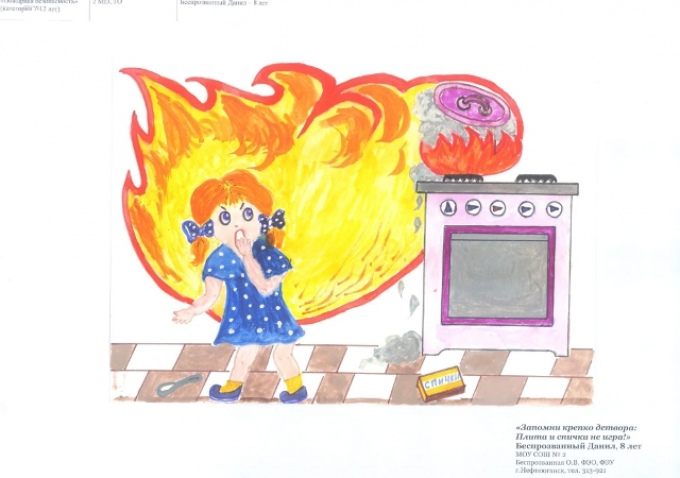 Значимость проекта для всех его участников:
Дети: получают и закрепляют на практике правила безопасного поведения в быту и на улице.
Педагоги:   освоения метода проектирования – метод организации насыщенной детской деятельности, который дает возможность расширять образовательное пространство, придать ему новые формы, эффективно развивать творческое и познавательное мышление дошкольников.
Родители: расширяют возможности сотрудничества со своими детьми, подготавливают материал для обучения своих детей.
Предполагаемое распределение ролей в проектной группе:
Воспитатель: организует образовательные ситуации, совместную продуктивную деятельность, консультирование родителей.
Дети: участвуют в образовательной и игровой деятельности.
Родители: подготавливают материал для обучения детей, закрепляют полученные детьми знания на практике, участвуют в продуктивной деятельности и в мероприятиях.
Обеспечение проектной деятельности:
Диски «Как себя вести», «уроки о дороге», мультипликационные фильмы   «Уроки осторожности» Уроки тётушки Совы, Просмотр мультфильма «Машины специального назначения» из сериала «Азбука безопасности смешариков», «Игра с огнём», азбука безопасности со смешариками «Кто быстрее», «Правила безопасного поведения детей на природе», экскурсии на пищеблок и в    №№№№     публикации в СМИ, литература по теме проекта, «Сдача экзамена на право управления велосипедом»
Реализация проекта позволяет: 
Организовать партнерство с родителями воспитанников группы по вопросам безопасности жизнедеятельности. 
2. Сформировать знания у детей об осторожном обращении с опасными    предметами и правильном поведении при контактах с незнакомыми людьми. 
3.  Сформировать навыки безопасного поведения. 
Знания, умения и навыки дети получают в процессе ознакомления с окружающим миром, в конструировании, рисовании, лепке, аппликации, в игровой деятельности, во время прогулок и экскурсий, в процессе сюжетно-ролевых и дидактических игр.
Ожидаемый результат:
Овладение детьми навыками правильных действий в случае пожара.
Осознанное выполнение правил противопожарной безопасности.
Овладение знаниями простейших дорожных знаков, правил для пешехода и знаний сигналов светофора.
Соблюдение правил поведения с незнакомыми людьми и предметами.
 Повышение компетентности родителей в вопросах безопасности детей.
Полученный результат:
Благодаря взаимодействию родителей и воспитателей были созданы условия для формирования навыков безопасного поведения в быту и в общении с незнакомыми людьми в процессе приобретения    социального опыта, в ходе чего были решены все поставленные задачи.
Воспитатели применили на практике метод проектирования.
Родители являются непосредственными участниками образовательного процесса.
БЕЗОПАСНОСТЬ
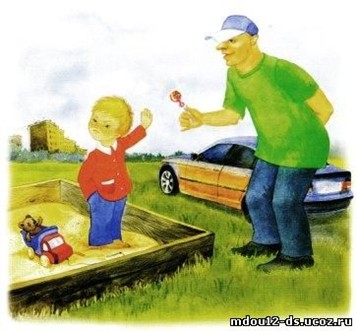 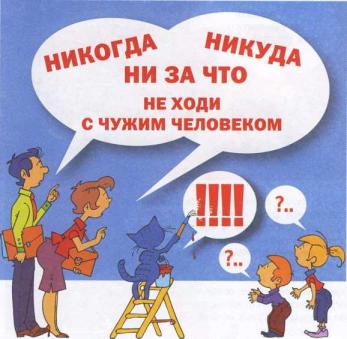 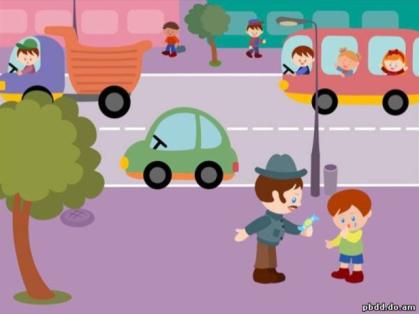 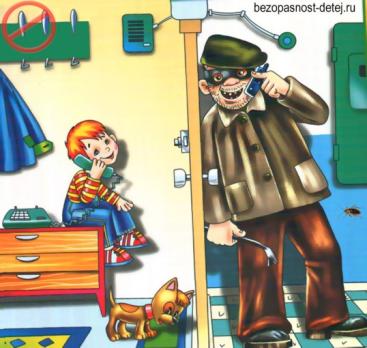 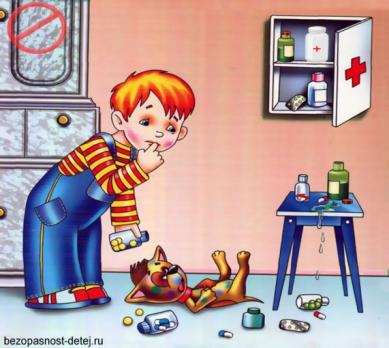 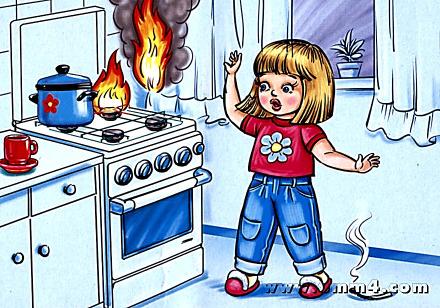 • продолжать знакомить детей с потенциально опасными для здоровья и жизни человека предметами домашнего быта, в том числе с теми, которые детям категорически брать запрещается (спички, электроприборы); • учить детей правильно и безопасно пользоваться ножницами, ножом; • совершенствовать умение безопасно пользоваться вилкой, краном с горячей водой, оборудованием для изобразительной и трудовой деятельности; • продолжать знакомить с причинами пожара и его последствиями; • обучать правильному поведению во время пожара: выбегать из горящего помещения, сообщать о пожаре, громко звать на помощь; • знакомить детей с опасными местами в помещении (балкон, окно, кухня с горячей плитой, ванная комната с моющими средствами и др.); • учить детей пользоваться телефоном в экстремальных ситуациях: правильно делать набор по карточкам с условными обозначениями «01», «02», «03», познакомить с общими правилами вызова экстренных служб по телефону; • формировать умение поддерживать порядок в помещении; • воспитывать аккуратность и осторожность в быту.